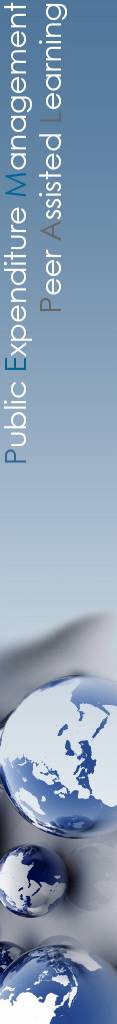 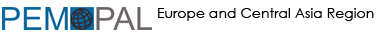 Najnovije informacije o napretku rada Radne skupine za programsko planiranje i planiranje proračuna prema učinku (PPBWG), te planovi za budući rad
PEMPAL-ova Zajednica prakse za proračun (BCOP)
Radna skupina za programsko planiranje i planiranje proračuna prema učinku
Nikolay Begchin
Ministarstvo financija Ruske Federacije, voditelj Radne skupine za programsko planiranje i planiranje proračuna prema učinku
ožujak 2018.
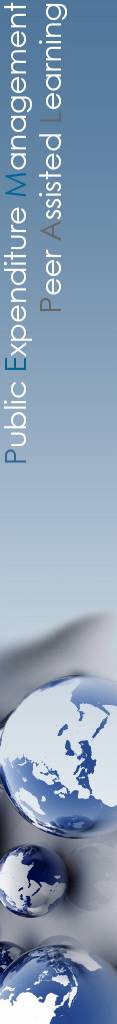 Podsjetnik: informacije o Radnoj skupini
Cilj: utvrditi glavne trendove uočene u programskom planiranju proračuna i dubinskoj analizi rashoda u razvijenim zemljama i zemljama PEMPAL-a radi naknadnog razvoja efikasnih pristupa takvim praksama i poboljšanja učinkovitosti rashoda. 

Članovi Zajednice prakse za proračun (BCOP) bili su dosljedni u izdvajanju programskog planiranja i planiranja proračuna prema učinku kao prioritetnog područja u reformama planiranja proračuna svojih zemalja.

Ciljevi:
utvrditi ključne trendove u provedbi programskog planiranja i planiranja proračuna prema učinku te dubinskim analizama rashoda i 
učiti iz pojedinih primjera zemalja PEMPAL-a i drugih zemalja u tim područjima.
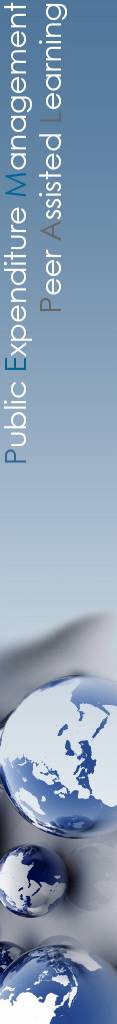 Podsjetnik: informacije o Radnoj skupini
Opsežno partnerstvo s OECD-om: sudjelovanje u anketi OECD-a o planiranju proračuna prema učinku, sudjelovanje i doprinos OECD-ovoj mreži posvećenoj učinku i sastancima OECD-a za zemlje srednje, istočne i jugoistočne Europe (CESEE).  


Članovi Radne skupine (15 zemalja):  Albanija, Armenija, Bjelarus, Bosna i Hercegovina, Bugarska, Hrvatska, Gruzija, Kirgiska Republika, Kosovo, Moldova, Ruska Federacija, Srbija, Turska, Ukrajina i Uzbekistan.
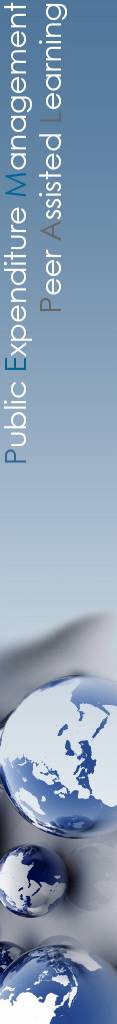 Aktivnosti PPBWG-a: podsjetnik na aktivnosti održane 2016.
Glavni su rezultati uključivali:
sudjelovanje u anketi OECD-a o planiranju proračuna prema učinku koje je omogućila Radna skupina
U okviru radionice Radne skupine postignuto je sljedeće: 
provedena je analiza rezultata izvještaja Svjetske banke pod nazivom „Ususret novoj eri planiranja proračuna prema učinku: Osvrti na iskustvo sedam zemalja koje provode reformu” (engl. Towards Next Generation Performance Budgeting: Reflections on the Experience of Seven Reforming Countries) 
provedena je detaljna analiza iskustva Francuske u provedbi planiranja proračuna prema učinku
provedena je analiza ključnih trendova u pogledu dubinske analize rashoda u Irskoj i Nizozemskoj.
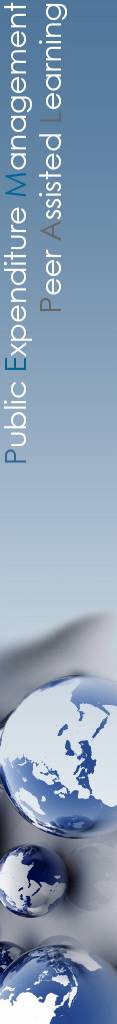 Aktivnosti PPBWG-a u prošloj godini
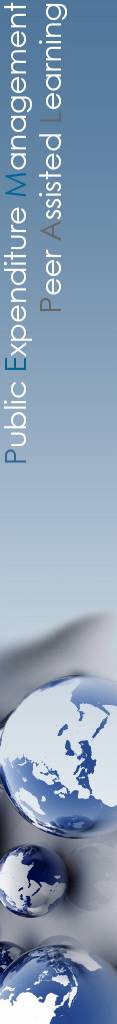 Aktivnosti PPBWG-a u prošloj godini
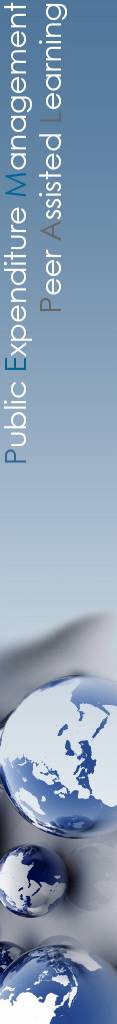 Aktivnosti PPBWG-a u prošloj godini
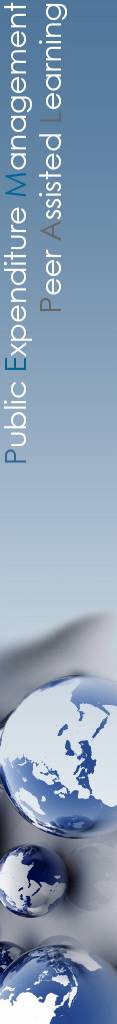 Aktivnosti PPBWG-a u prošloj godini
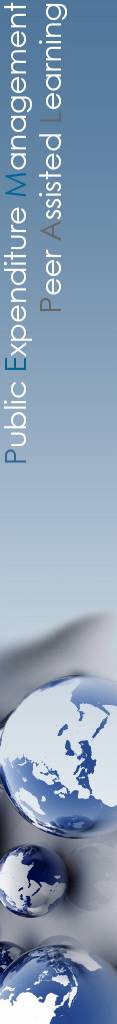 Aktivnosti PPBWG-a u prošloj godini
Planovi za buduće aktivnosti Radne skupine
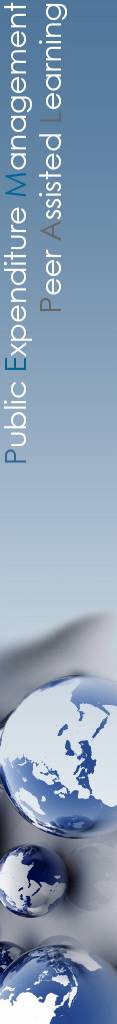 Podaci prikupljeni od vas prije sastanka pokazali su da teme povezane s programskim planiranjem i planiranjem proračuna prema učinku i dalje treba smatrati prioritetima za naše zemlje
Kao što je zamjenik predsjednika BCOP-a istaknuo jučer, većina zemalja navodi barem jednu od tema u nastavku kao svoj glavni prioritet reformi u predstojećem razdoblju: 
Monitoring i evaluacija rashoda, uključujući dubinske analize rashoda (najčešće birana tema)
Programi 
Pokazatelji učinka.
Moguće teme za fokus budućeg rada PPBWG-a:
ključni nacionalni pokazatelji (KNP) 
Evaluacije utjecaja i učinka vladinih programa
daljnje rasprave o dubinskim analizama rashoda
planiranje proračuna prema učinku na lokalnim razinama vlasti.
Nastaviti učiti od zemalja OECD-a o metodološkim pristupima i naučenih lekcija u pogledu tematike kojom se bavi PPBWG.
Vodstvo PPBWG-a i Izvršni odbor BCOP-a uzet će ove ulazne informacije u obzir pri razvoju Akcijskog plana za FG 2019. Imaju li naše zemlje članice još ideja o tome kako bismo trebali organizirati buduće aktivnosti naše Radne skupine? Koja bi trebala biti tema našeg idućeg skupa za razmjenu znanja i mogući sljedeći proizvod znanja?
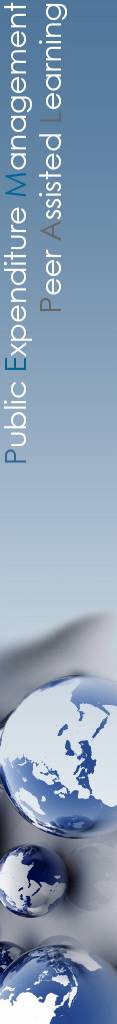 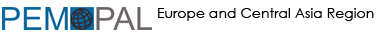 Hvala na pozornosti!

Svi materijali Radne skupine dostupni su na engleskom, ruskom i bosansko-hrvatsko-srpskom na adresi www.pempal.org, a ostali materijali dostupni su na wiki stranici BCOP-a.
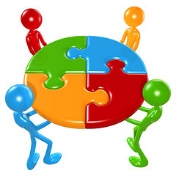